PHYS 3313 – Section 001Lecture #14
Wednesday, Oct. 30, 2013
Dr. Jaehoon Yu
Infinite Square Well Potential
Finite Potential Well
Penetration Depth
Degeneracy
Simple Harmonic Oscillator
Wednesday, Oct. 30, 2013
PHYS 3313-001, Fall 2013                      Dr. Jaehoon Yu
1
Announcements
Homework #5
CH6 end of chapter problems: 3, 5, 11, 14, 22, and 26
Due on Wednesday, Nov. 6 in class 
Quiz #3 
At the beginning of the class Wed., Nov. 6
Covers CH5.6 to what we cover Monday, Nov. 4
Prepare your own formula sheet
Research paper template is posted onto the research link
Deadline for research paper submission is Monday, Nov. 25!!
Colloquium today
4pm today, SH101, Dr. O. Auciello, UTD 
Colloquium coming week
4pm Monday, Nov. 4, SH101, Dr. Yujie Ding of Lehigh Univ.: Double extra credit
4pm Wednesday, Nov. 6, SH101, Dr. David Nygren of Lorentz Berkeley National Laboratory, Triple extra credit
Wednesday, Oct. 30, 2013
PHYS 3313-001, Fall 2013                      Dr. Jaehoon Yu
2
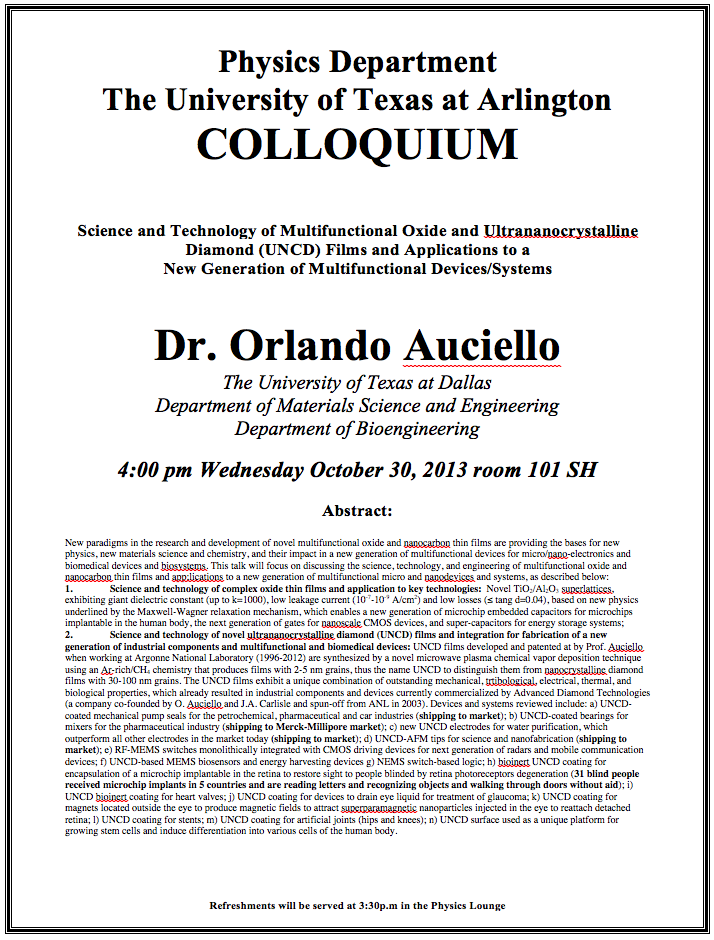 Wednesday, Oct. 30, 2013
PHYS 3313-001, Fall 2013                      Dr. Jaehoon Yu
3
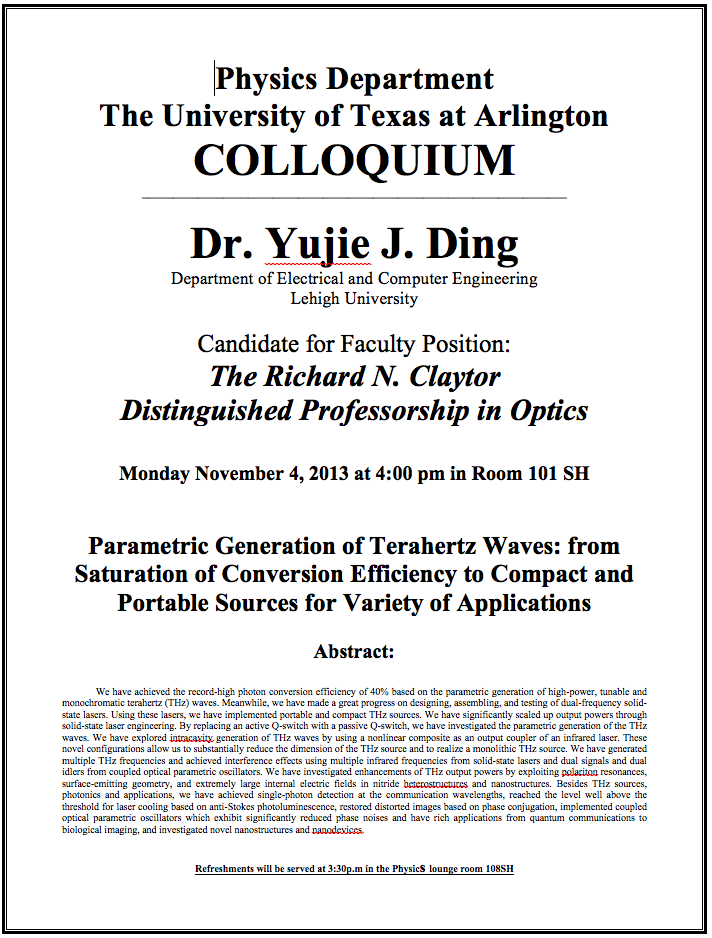 Wednesday, Oct. 30, 2013
PHYS 3313-001, Fall 2013                      Dr. Jaehoon Yu
4
Special project #5
Show that the Schrodinger equation becomes Newton’s second law.  (15 points)
Deadline Monday, Nov. 11, 2013
You MUST have your own answers!
Wednesday, Oct. 30, 2013
PHYS 3313-001, Fall 2013                      Dr. Jaehoon Yu
5
Properties of Valid Wave Functions
Boundary conditions
To avoid infinite probabilities, the wave function must be finite everywhere.
To avoid multiple values of the probability, the wave function must be single valued.
For finite potentials, the wave function and its derivative must be continuous. This is required because the second-order derivative term in the wave equation must be single valued. (There are exceptions to this rule when V is infinite.)
In order to normalize the wave functions, they must approach zero as x approaches infinity.
Solutions that do not satisfy these properties do not generally correspond to physically realizable circumstances.
Wednesday, Oct. 30, 2013
PHYS 3313-001, Fall 2013                      Dr. Jaehoon Yu
6
Infinite Square-Well Potential
The simplest such system is that of a particle trapped in a box with infinitely hard walls that the particle cannot penetrate. This potential is called an infinite square well and is given by


The wave function must be zero where the potential is infinite.
Where the potential is zero inside the box, the time independent Schrödinger wave equation                                            becomes			         	     where	               .

The general solution is                 			.
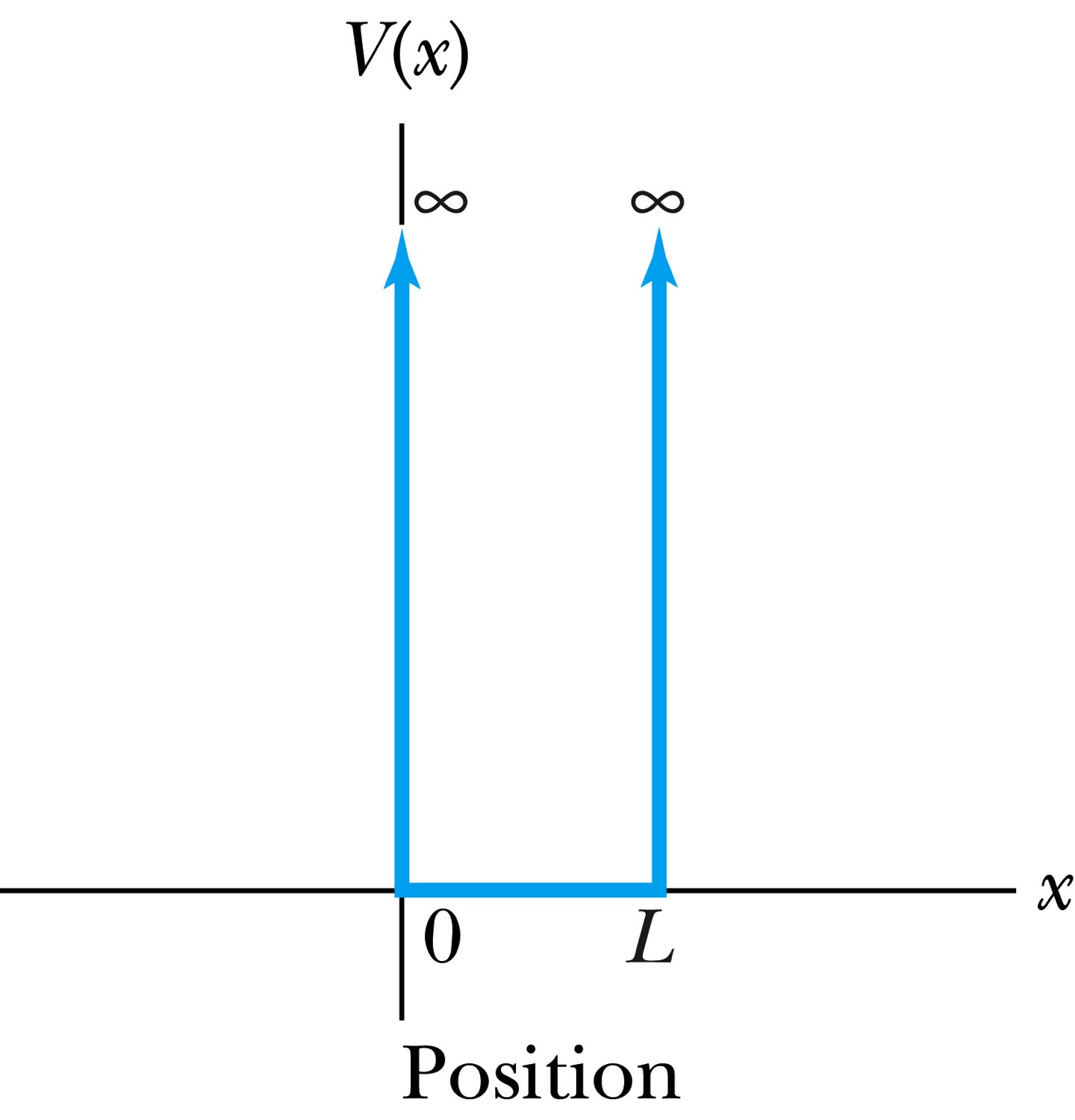 Wednesday, Oct. 30, 2013
PHYS 3313-001, Fall 2013                      Dr. Jaehoon Yu
7
Quantization
Since the wave function must be continuous, the boundary conditions of the potential dictate that the wave function must be zero at x = 0 and x = L. These yield valid solutions for B=0, and for integer values of n such that kL = nπ  k=nπ/L
The wave function is now

We normalize the wave function


The normalized wave function becomes


These functions are identical to those obtained for a vibrating string with fixed ends.
Wednesday, Oct. 30, 2013
PHYS 3313-001, Fall 2013                      Dr. Jaehoon Yu
8
Quantized Energy
The quantized wave number now becomes
Solving for the energy yields


Note that the energy depends on the integer values of n. Hence the energy is quantized and nonzero. 
The special case of n = 1 is called the ground state energy.
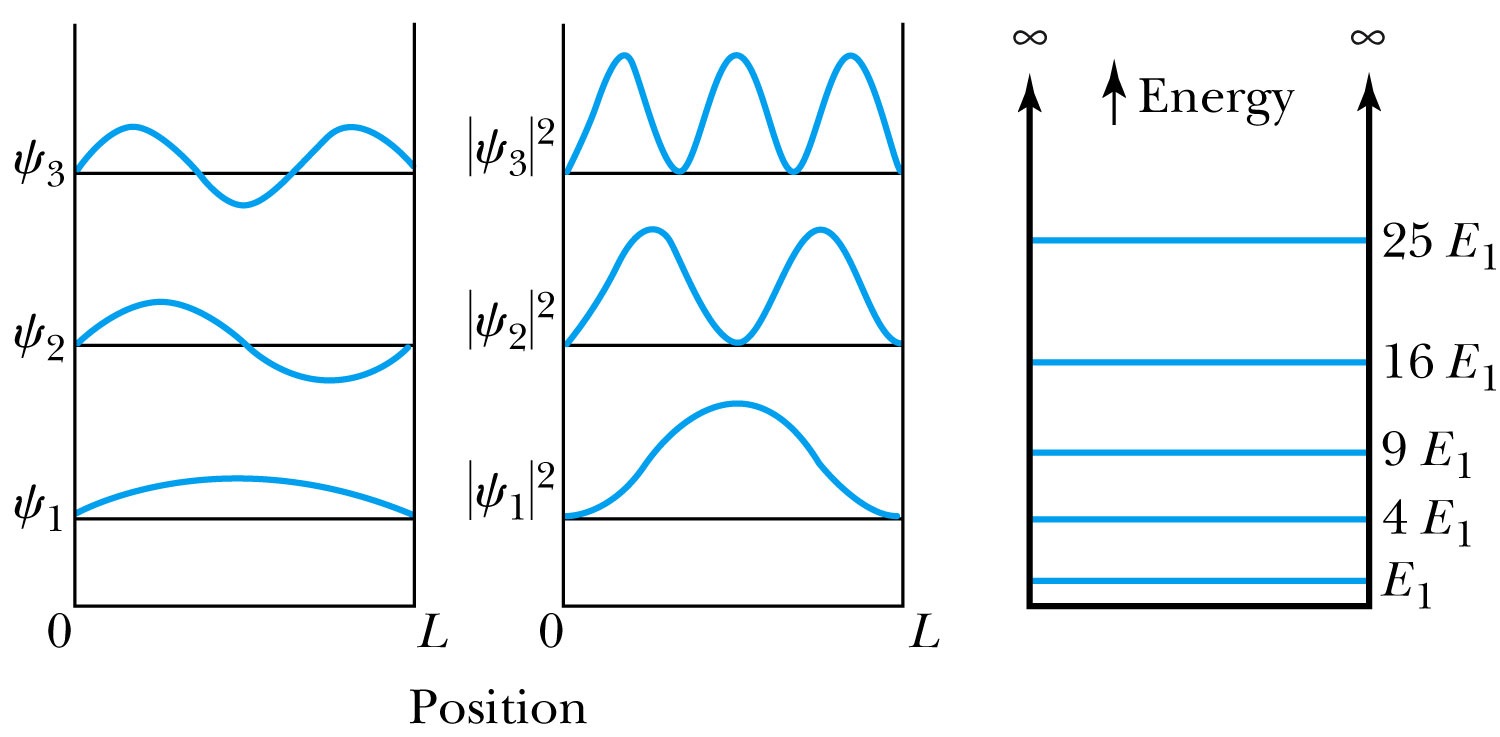 Wednesday, Oct. 30, 2013
PHYS 3313-001, Fall 2013                      Dr. Jaehoon Yu
9
How does this correspond to Classical Mech.?
What is the probability of finding a particle in a box of length L?
Bohr’s correspondence principle says that QM and CM must correspond to each other!   When?
When n becomes large, the QM approaches to CM
So when n∞, the probability of finding a particle in a box of length L is 

Which is identical to the CM probability!!
One can also see this from the plot of P!
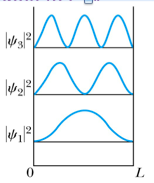 Wednesday, Oct. 30, 2013
PHYS 3313-001, Fall 2013                      Dr. Jaehoon Yu
10
Ex 6.8: Expectation values inside a box
Determine the expectation values for x, x2, p and p2 of a particle in an infinite square well for the first excited state.
What is the wave function of the first excited state?
n=?
2
Wednesday, Oct. 30, 2013
PHYS 3313-001, Fall 2013                      Dr. Jaehoon Yu
11
Ex 6.9: Proton Transition Energy
A typical diameter of a nucleus is about 10-14m. Use the infinite square-well potential to calculate the transition energy from the first excited state to the ground state for a proton confined to the nucleus.
The energy of the state n is
What is n for the ground state?
n=1
What is n for the 1st excited state?
n=2
So the proton transition energy is
Wednesday, Oct. 30, 2013
PHYS 3313-001, Fall 2013                      Dr. Jaehoon Yu
12